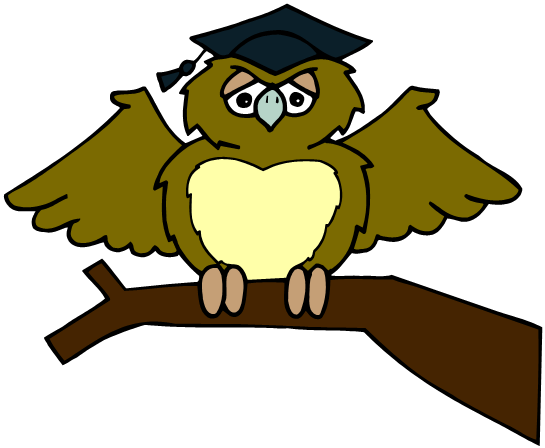 ZÁKLADNÍ ŠKOLA OLOMOUCpříspěvková organizaceMOZARTOVA 48, 779 00 OLOMOUCtel.: 585 427 142, 775 116 442; fax: 585 422 713 email: kundrum@centrum.cz; www.zs-mozartova.cz
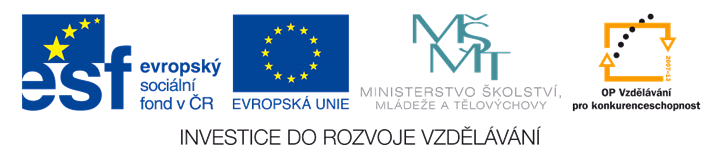 Projekt: ŠKOLA RADOSTI, ŠKOLA KVALITY 
Registrační číslo projektu: CZ.1.07/1.4.00/21.3688
EU PENÍZE ŠKOLÁM

Operační program Vzdělávání pro konkurenceschopnost
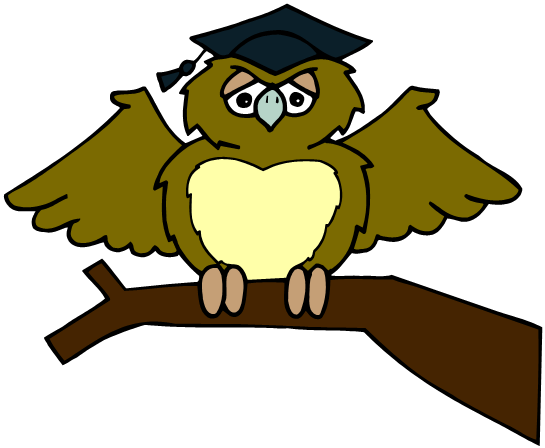 ZÁKLADNÍ ŠKOLA OLOMOUCpříspěvková organizaceMOZARTOVA 48, 779 00 OLOMOUCtel.: 585 427 142, 775 116 442; fax: 585 422 713 email: kundrum@centrum.cz; www.zs-mozartova.cz
1. Vypočítej výšku rovnostranného trojúhelníku ABC se stranou délky a = 8 dm.
C
a = 8 dm
b = 8 dm
vc
4 dm
A
c = 8 dm
B
Strany rovnostranného trojúhelníku jsou stejně dlouhé. Výška je ke straně kolmá a půlí stranu.
2. Vypočítej obvod rovnoramenného trojúhelníku ABC se základnou c = 16 cm a výškou vc =15 cm.
C
a
a
vc = 15 cm
c/2 =8 cm
A
B
c = 16 cm
Strany rovnoramenného trojúhelníku jsou stejně dlouhé. Výška je k základně kolmá a půlí ji.
3. Vypočítej obsah rovnoramenného trojúhelníku KLM se základnou m = 10 cm a ramenem délky 13 cm.
M
k = 13 cm
l =13 cm
vm
m/2 = 5 cm
K
L
m = 10  cm
Strany rovnoramenného trojúhelníku jsou stejně dlouhé. Výška je k základně kolmá a půlí ji.
4. Kosočtverec má úhlopříčku délky 21 cm a stranu délky 12 cm. Urči délku jeho druhé úhlopříčky.
D
C
e = 21 cm
e/2 = 10,5 cm
f/2
B
A
a = 12 cm
V kosočtverci jsou úhlopříčky na sebe kolmé a půlí se.
5. Kosočtverec má úhlopříčky délky 4,2 cm a 6,4 cm. Urči obvod obrazce.
D
C
f = 6,4 cm
e = 4,2 cm
e/2 = 2,1 cm
f/2=3,2 cm
a
B
A
V kosočtverci jsou úhlopříčky na sebe kolmé a půlí se.
6. Čtverec má úhlopříčku dlouhou 18,2 cm. Vypočítejte obvod čtverce .
C
D
e = 18,2 cm
f = 18,2 cm
f/2 = 9,1 cm
e/2 =9,1 cm
a
B
A
Čtverec má úhlopříčky stejně dlouhé, na sebe kolmé a půlí se.
7. Čtverec má obvod 24 cm. Vypočítejte délku úhlopříčky.
C
D
a = 6 cm
e
B
a
A
= 6 cm
Čtverec má všechny strany stejně dlouhé a jsou na sebe kolmé.
8. Obdélník má obvod 20 cm délku jedné strany 38 mm. Vypočítejte délku úhlopříček.
o = 20 cm = 200 mm
D
C
b
= 62 mm
e
a = 38 mm
B
A
Obdélník má úhlopříčky stejně dlouhé a strany jsou na sebe  kolmé.
c
a = 36 cm
S = 540  cm2
b
9. Vypočítej obvod lichoběžníku KLMN se základnou  m = 2,5  m a rameny délky l = 2,72 m a n =2,37 m a výškou v = 22,4 dm.
m = 2,5 m
M
N
l = 2,72 m
n = 2,37 m
v = 22,4 dm
y = 25 dm
x
z
K
L
Pozor na jednotky!
l = 2,72 m = 27,2 dm
m = 2,5 m = 25 dm
n = 2,37 m = 23,7 dm
y = m = 25 dm
Lichoběžník má rovnoběžné základny a výška obrazce je na ně kolmá.
Seznam použité literatury a pramenů:

ODVÁRKO, O.; KADLEČEK, J. MATEMATIKA pro 8. ročník základní školy 1: Prometheus, 2008, ISBN 978-80-7196-148-2. s. 28-33.


Použité zdroje: